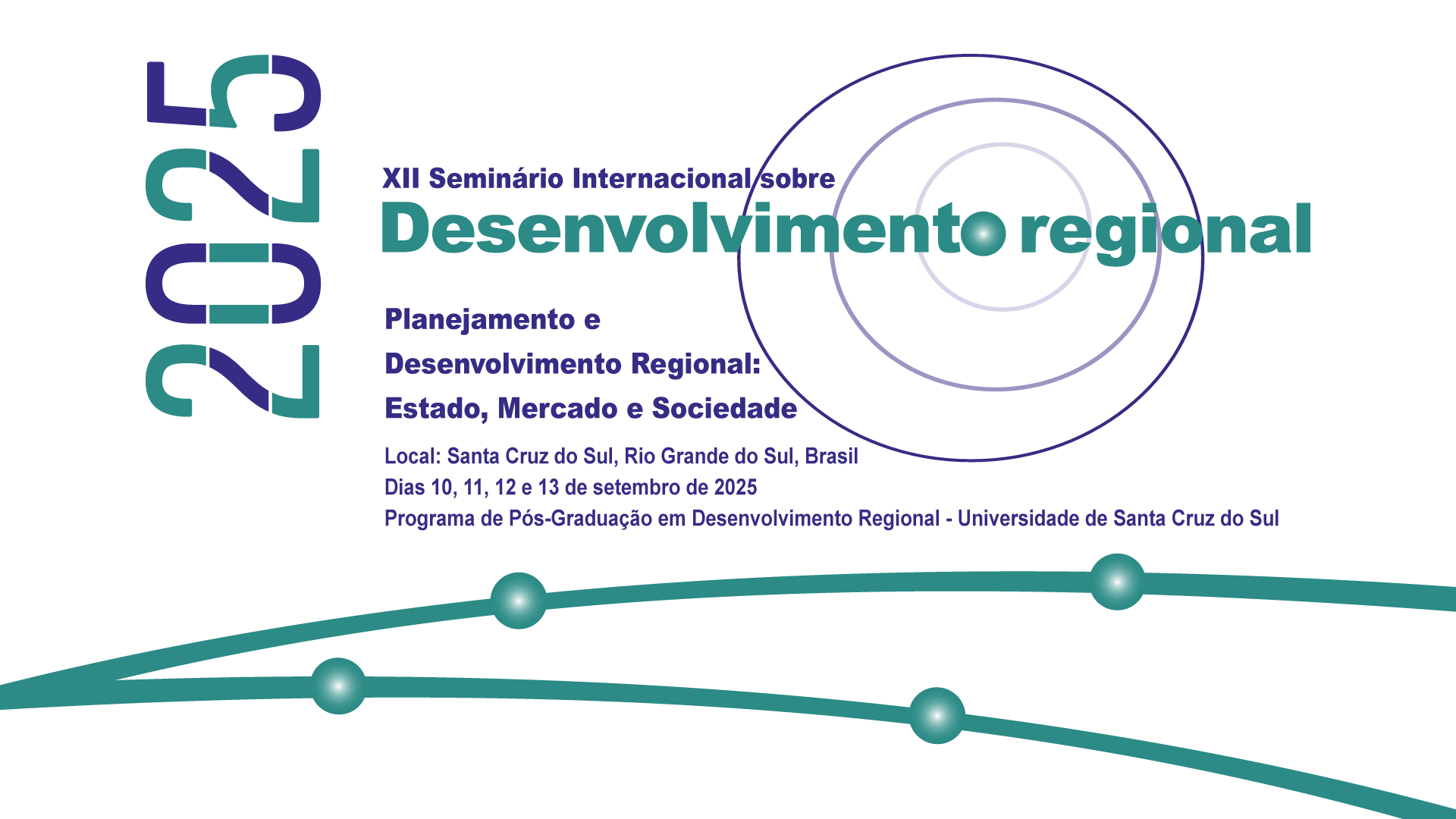 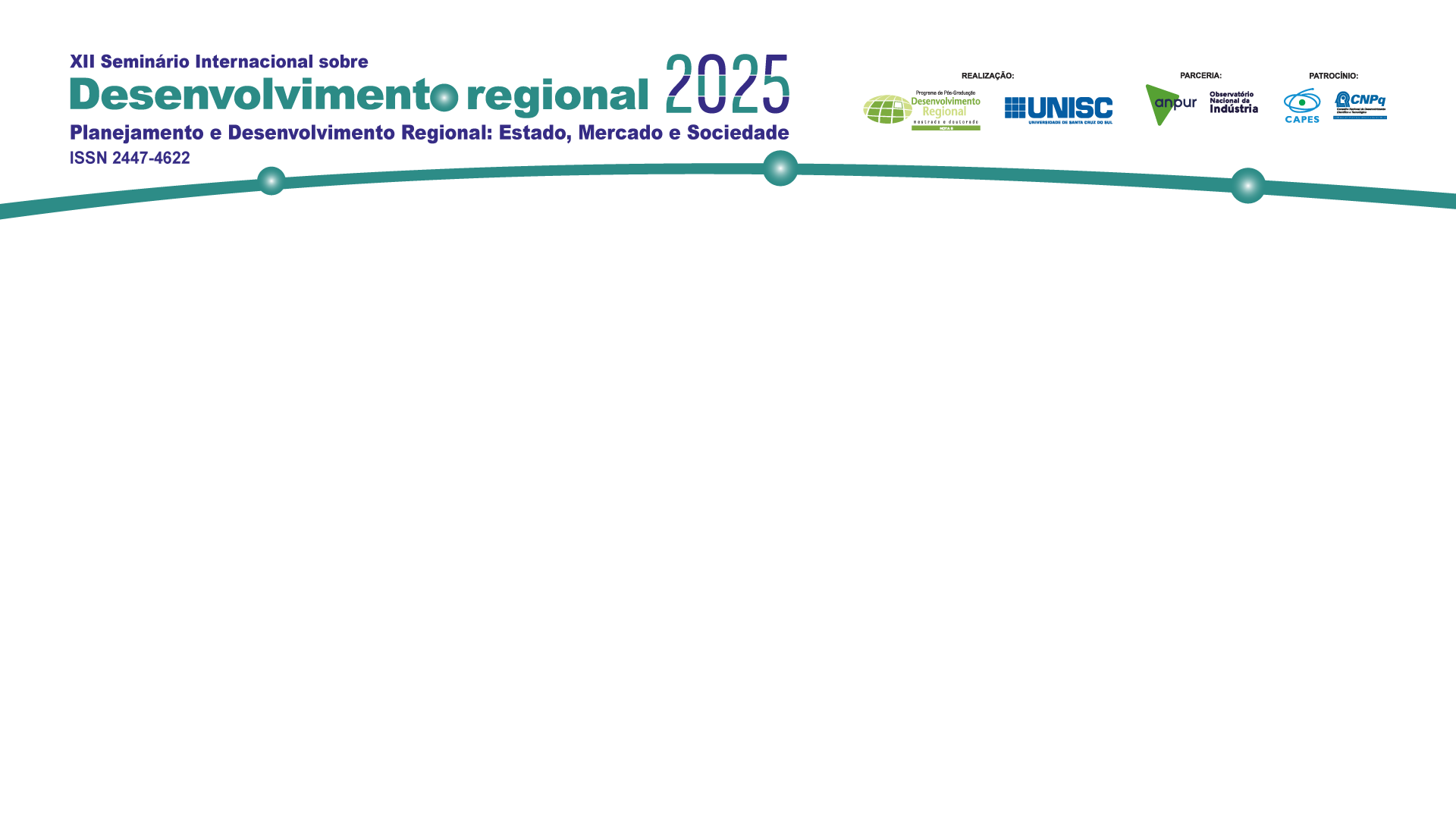 Texto texto texto texto texto texto texto texto texto texto texto texto texto texto texto texto
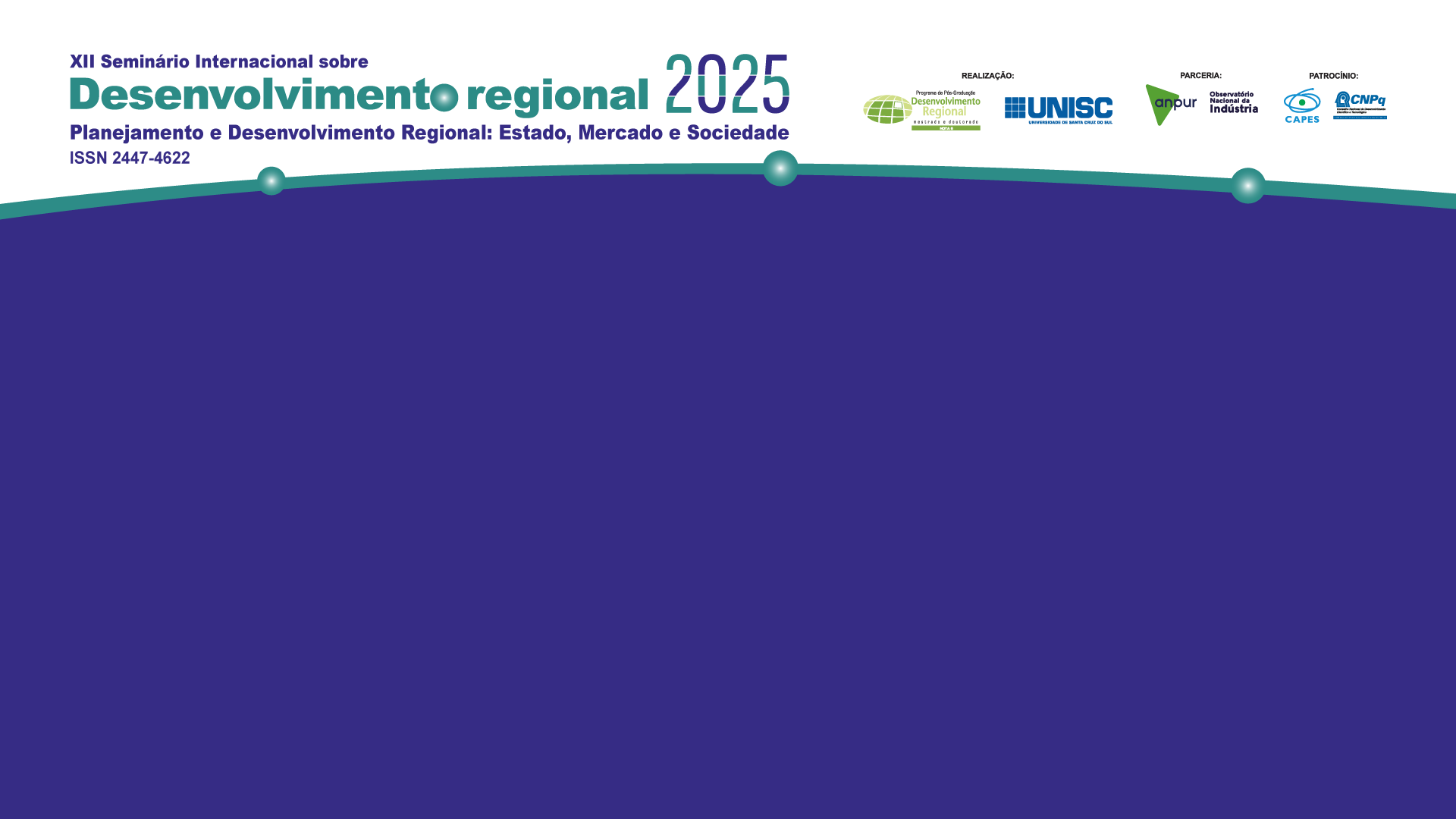 Texto texto texto texto texto texto texto texto texto texto texto texto texto texto texto texto